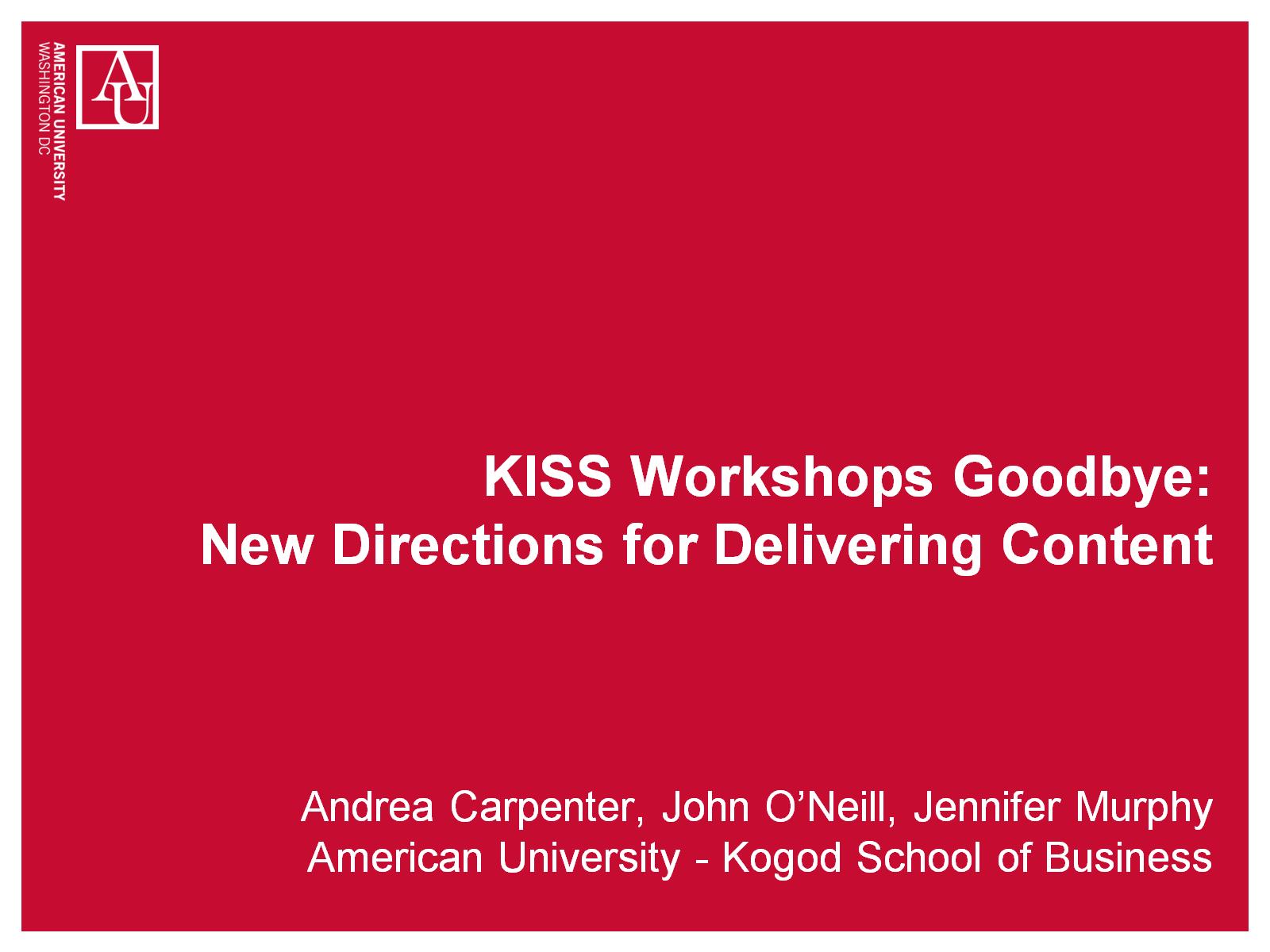 KISS Workshops Goodbye:New Directions for Delivering ContentAndrea Carpenter, John O’Neill, Jennifer Murphy American University - Kogod School of Business
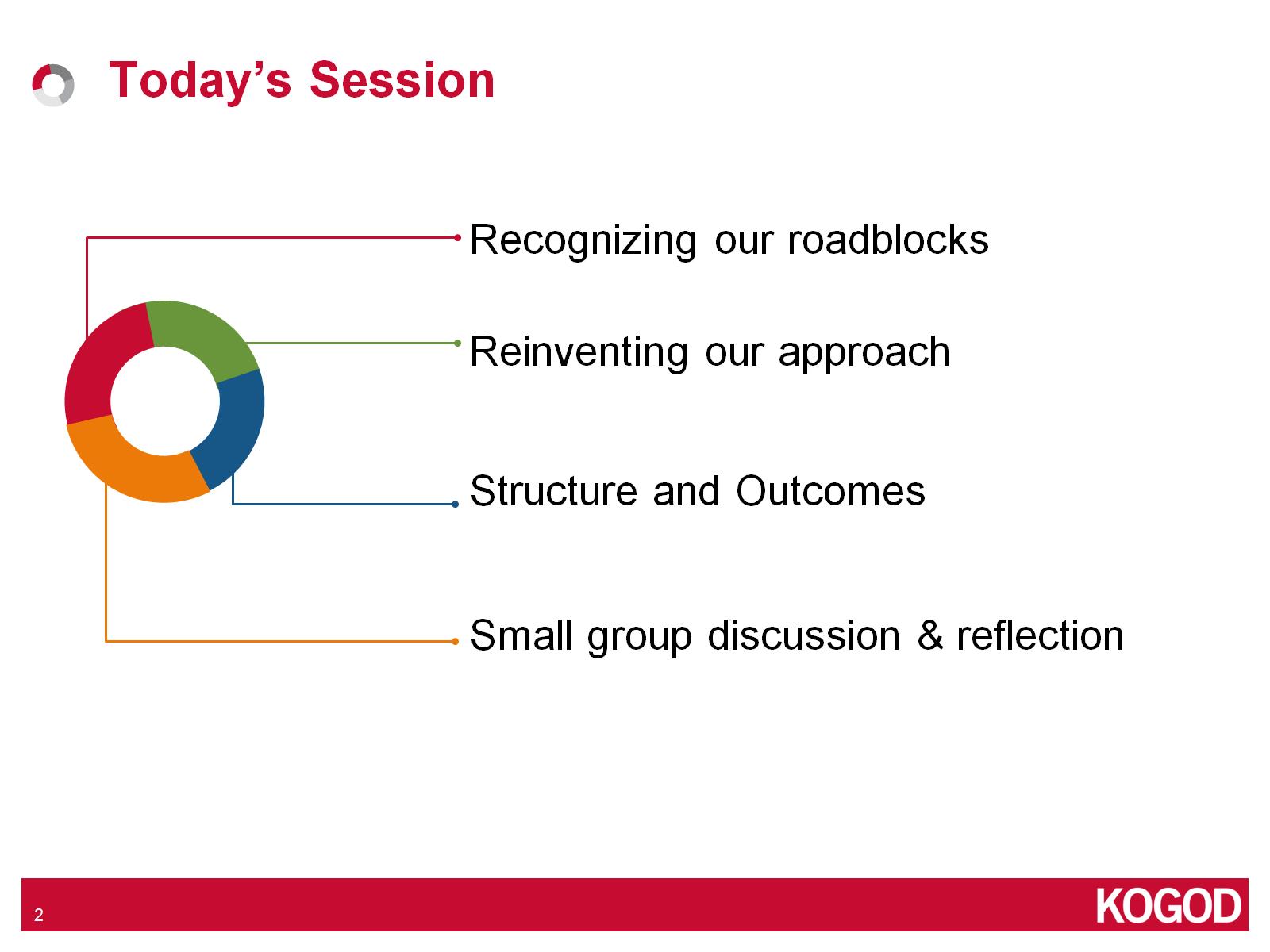 Today’s Session
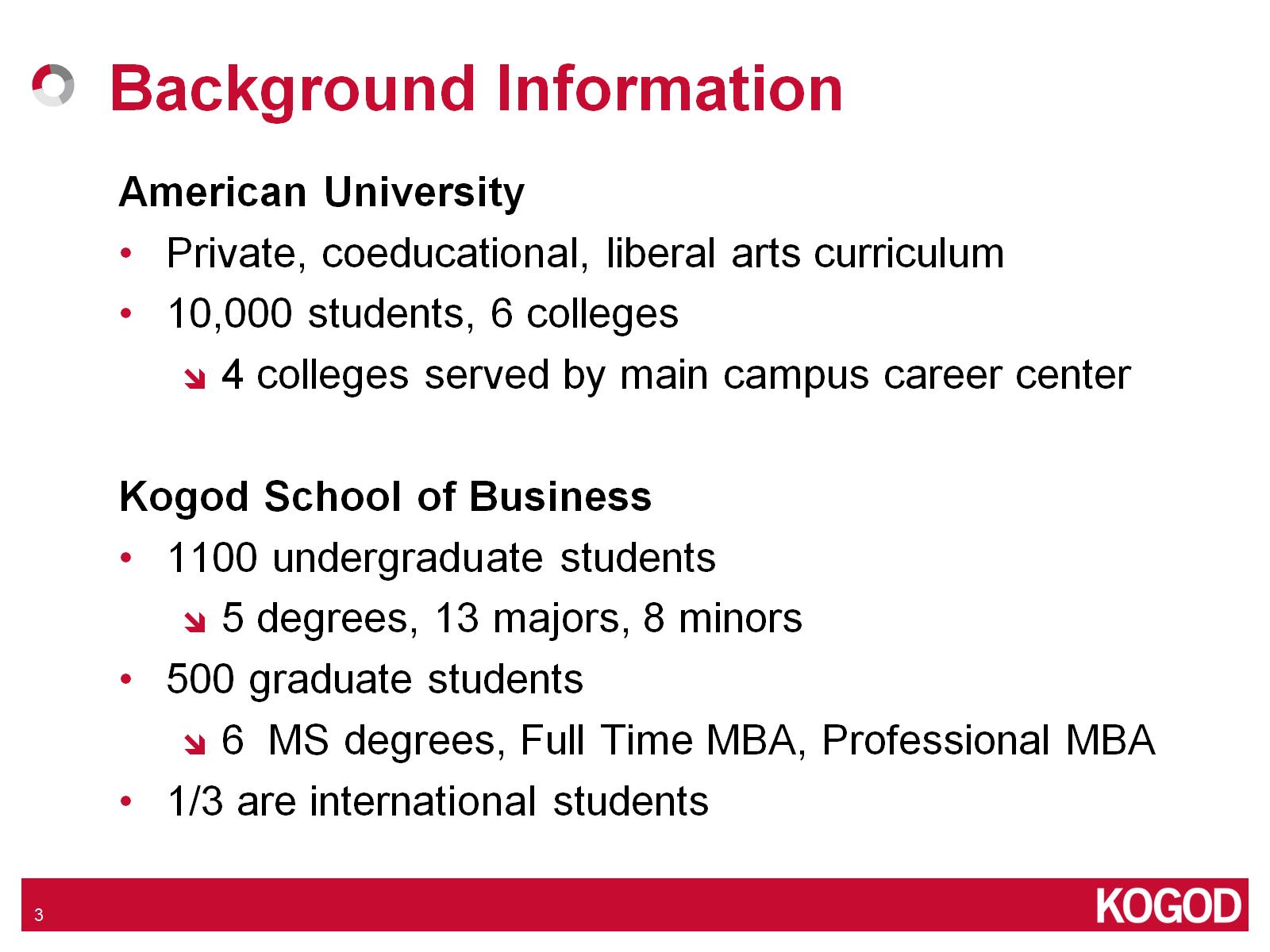 Background Information
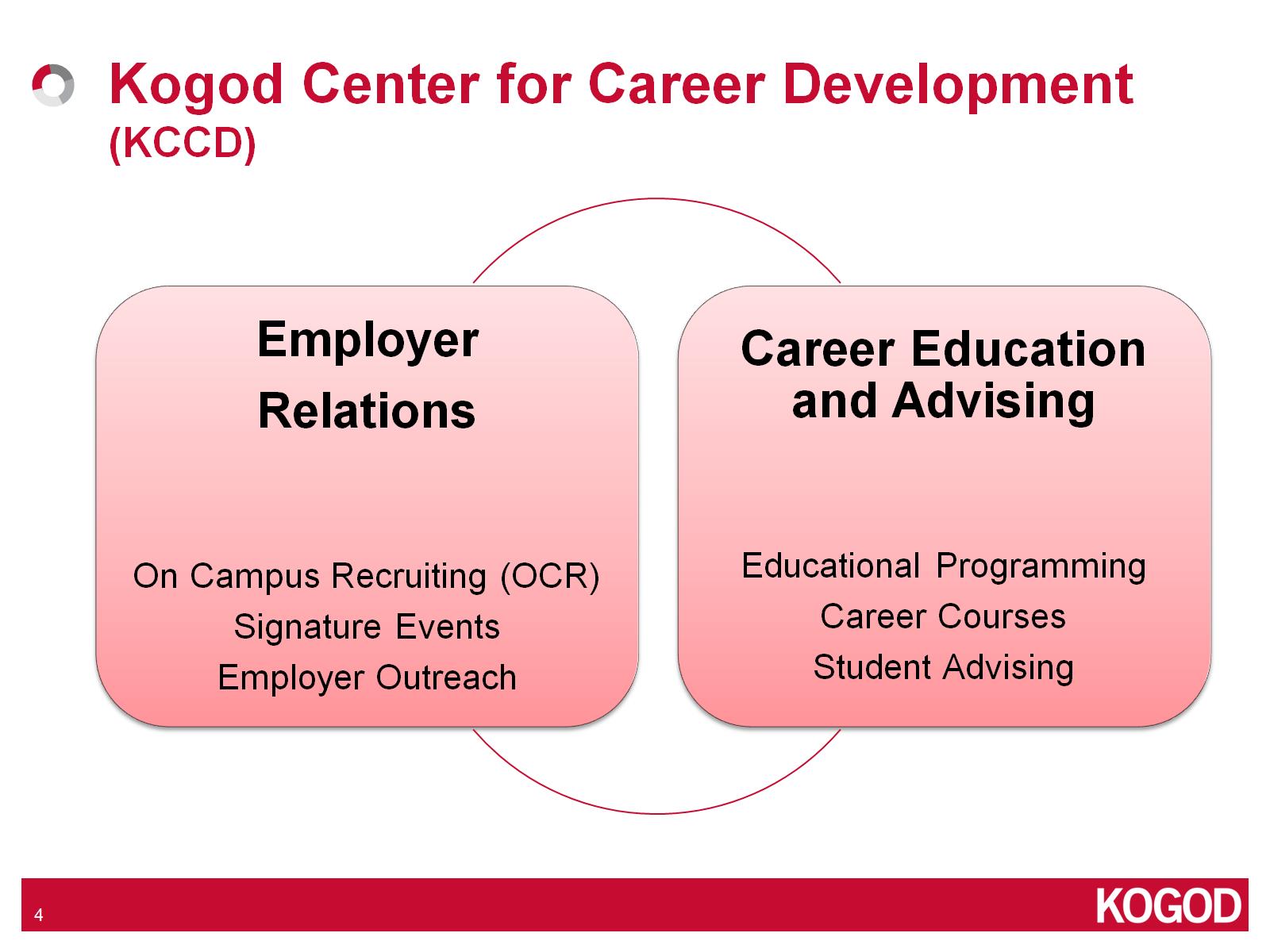 Kogod Center for Career Development (KCCD)
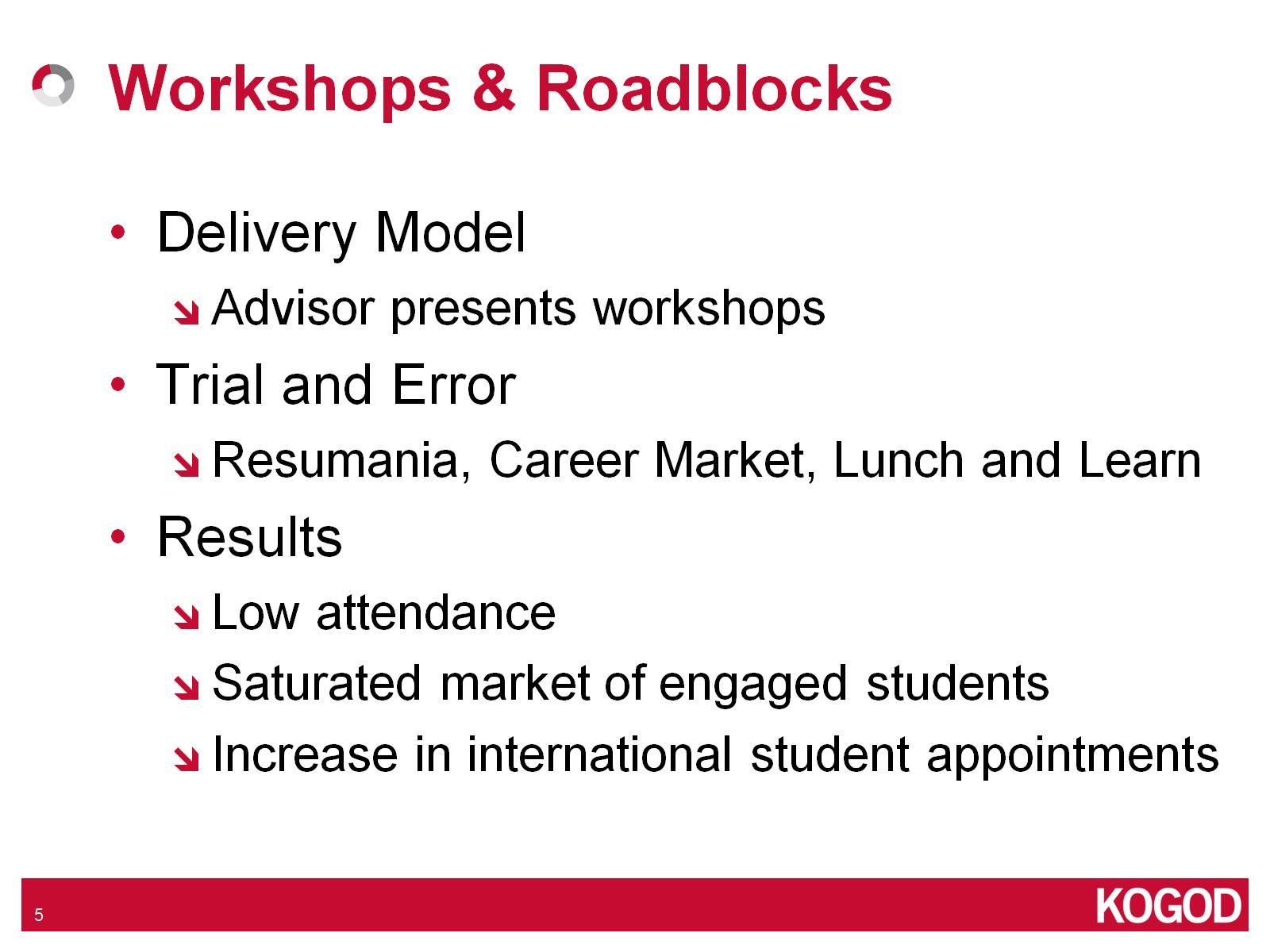 Workshops & Roadblocks
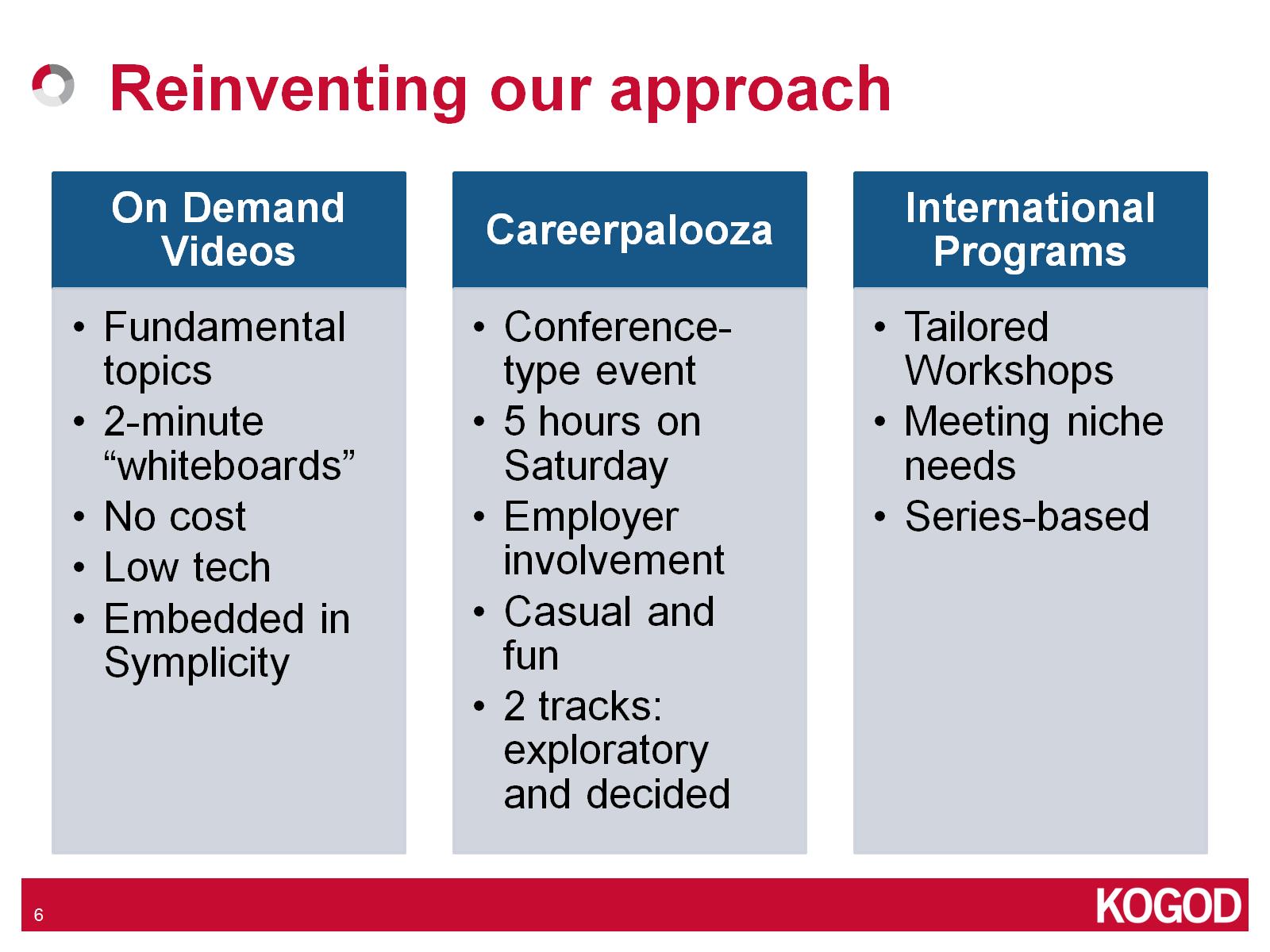 Reinventing our approach
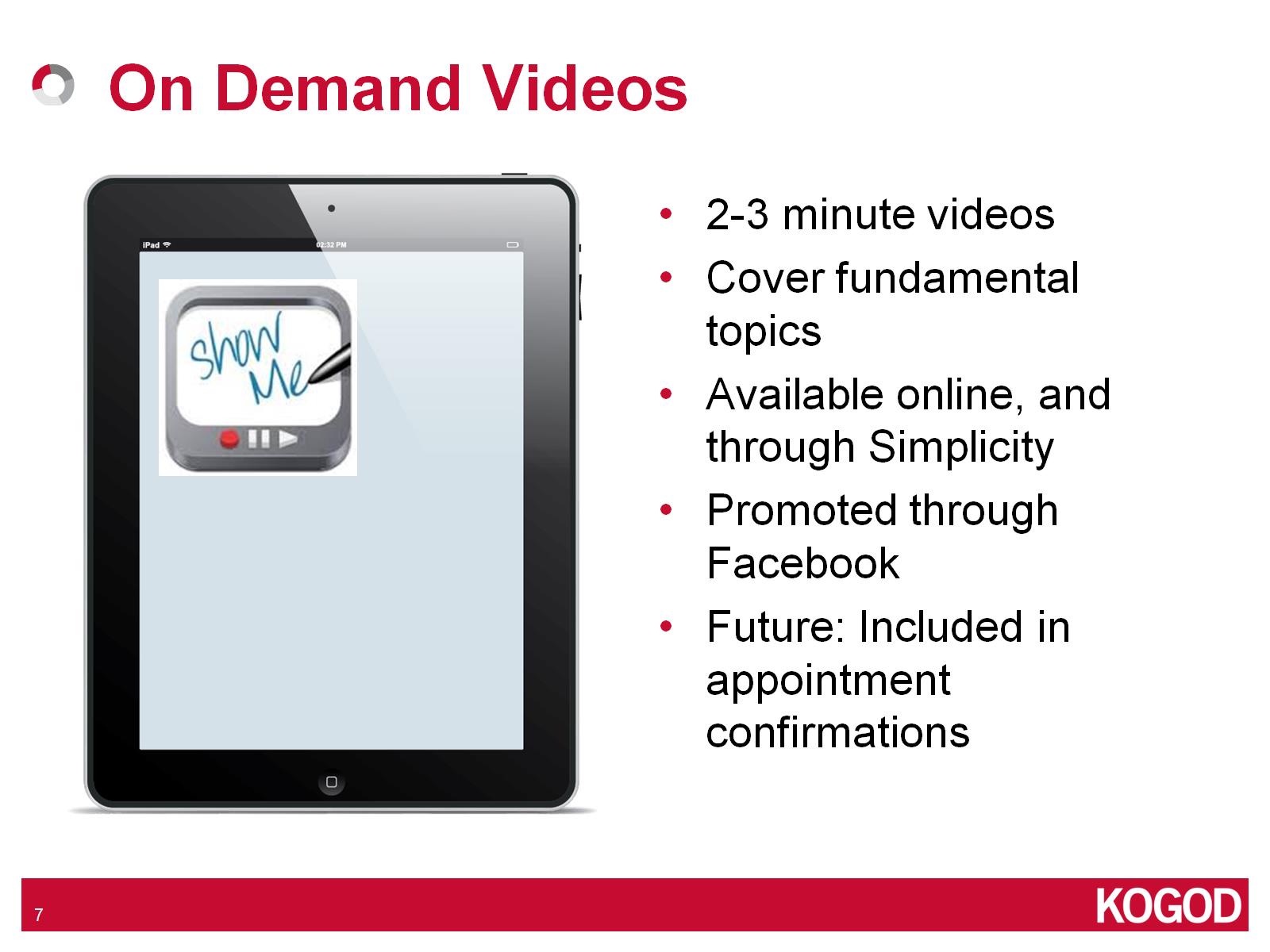 On Demand Videos
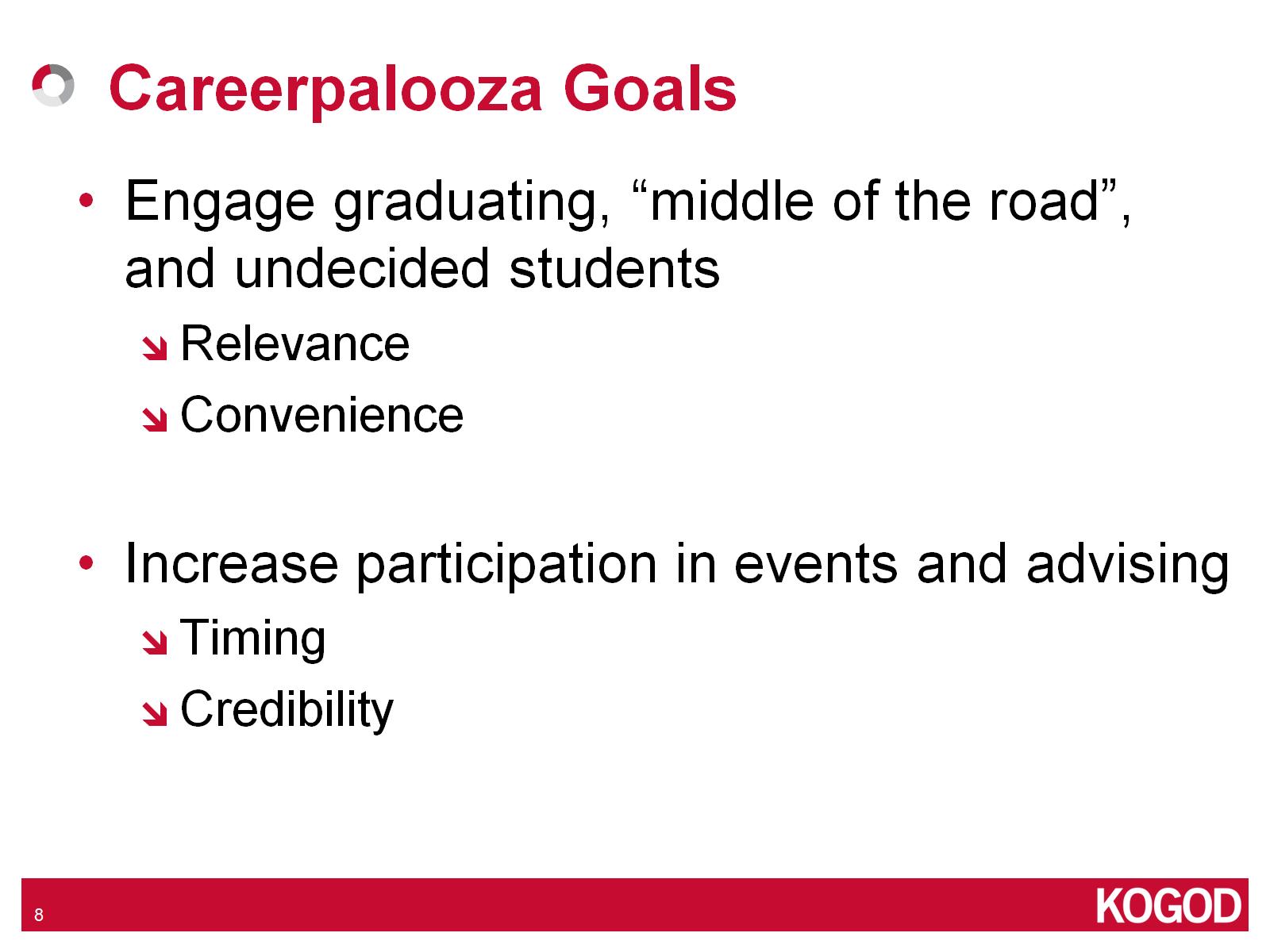 Careerpalooza Goals
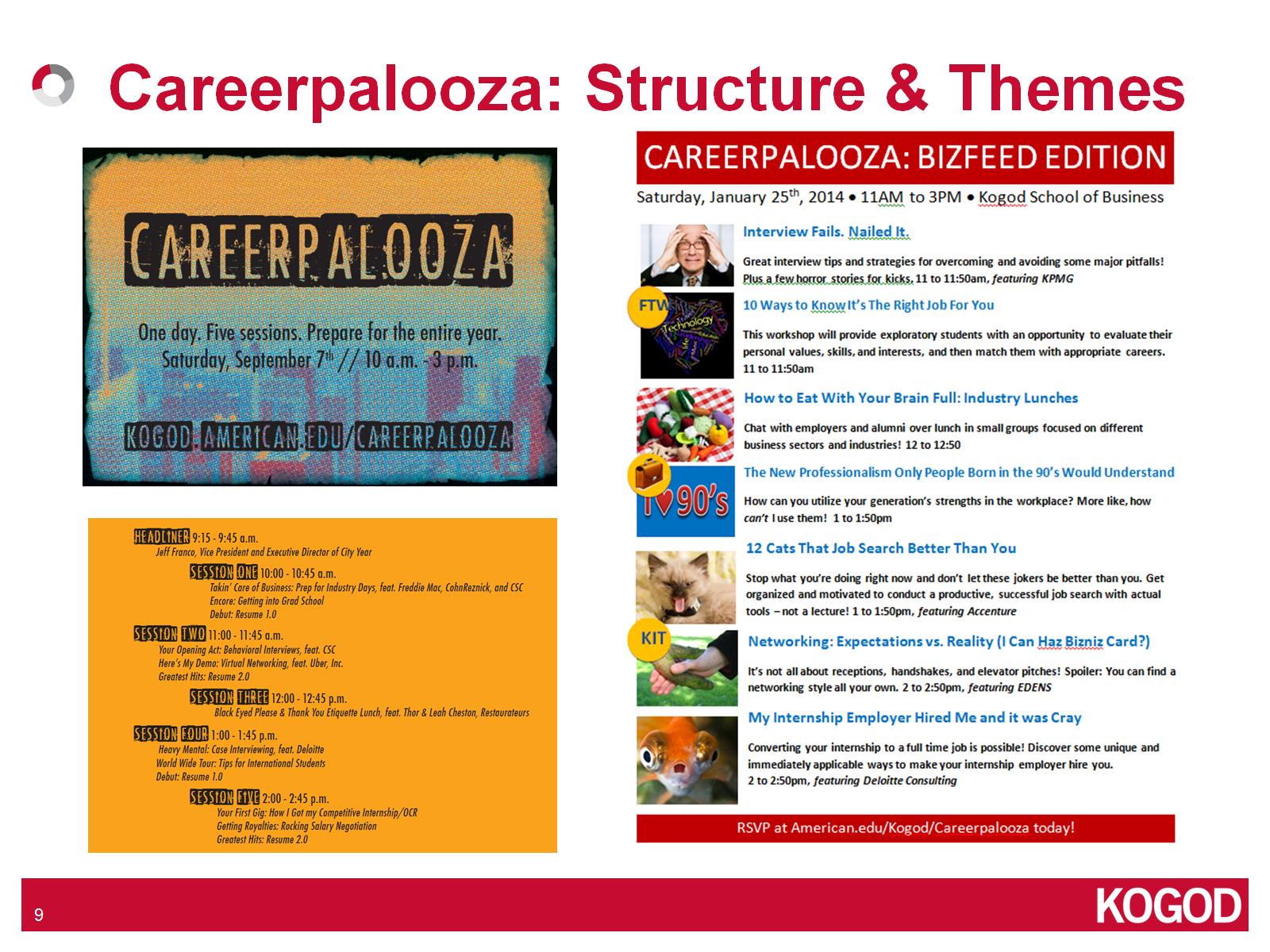 Careerpalooza: Structure & Themes
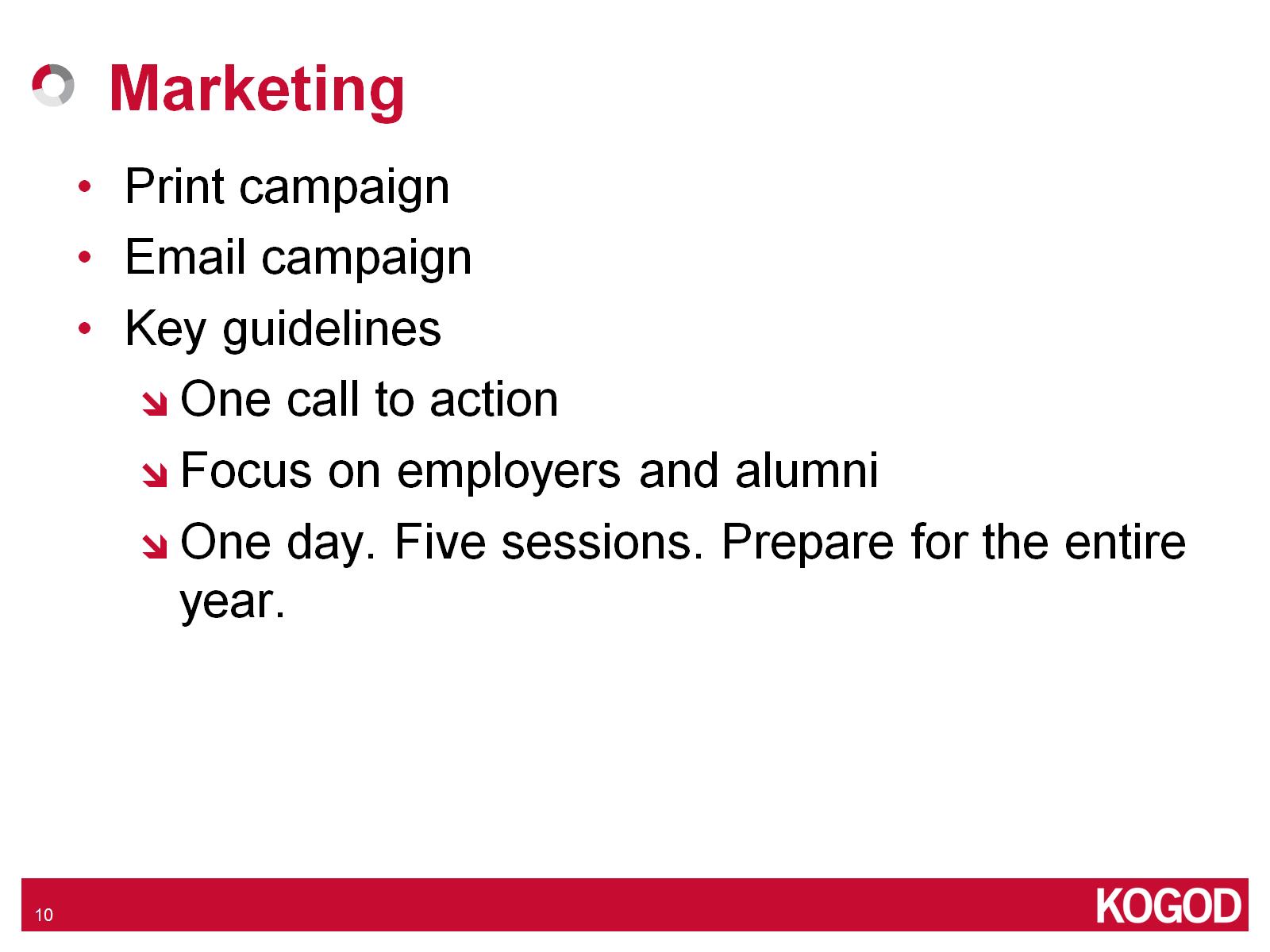 Marketing
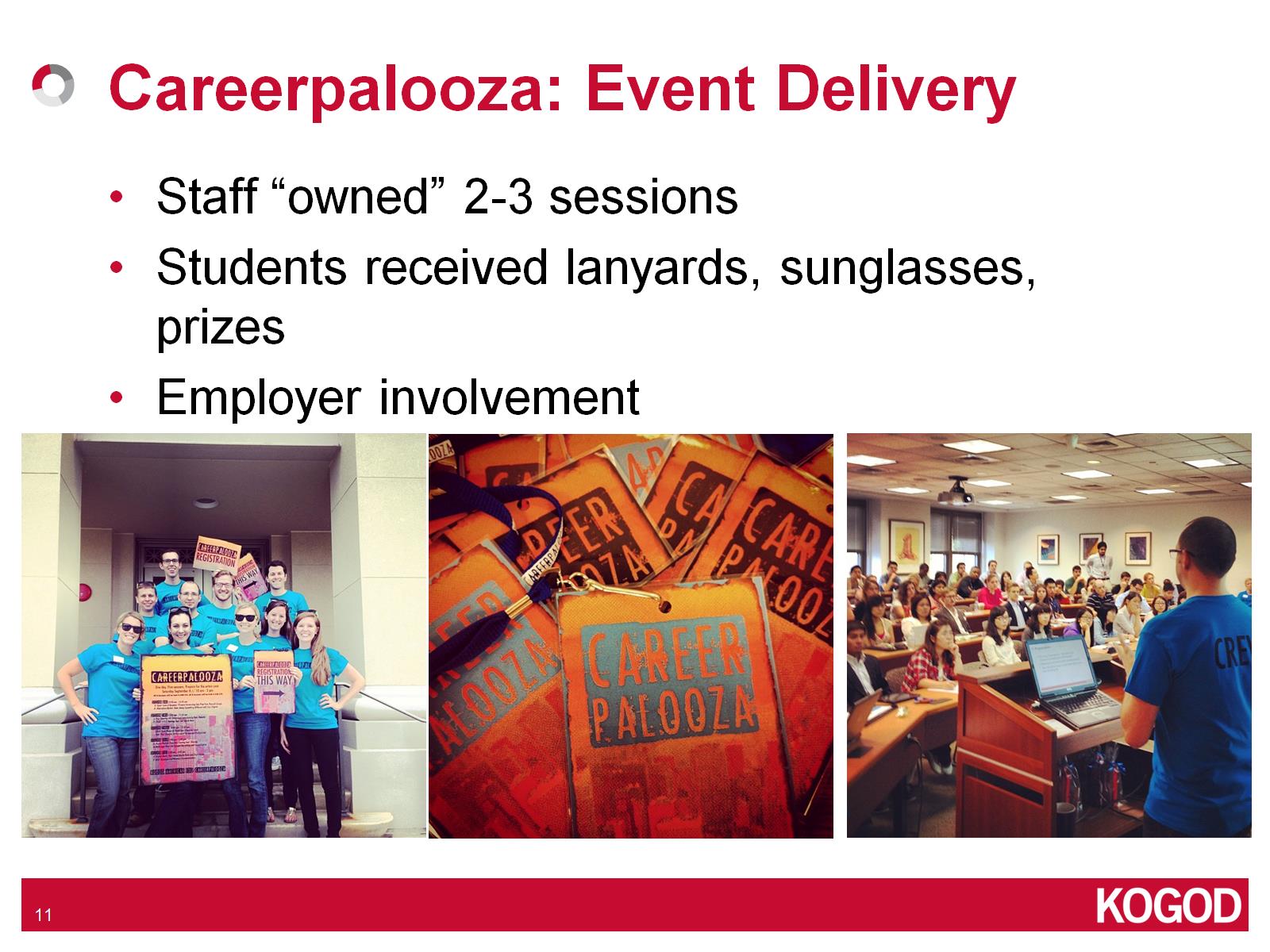 Careerpalooza: Event Delivery
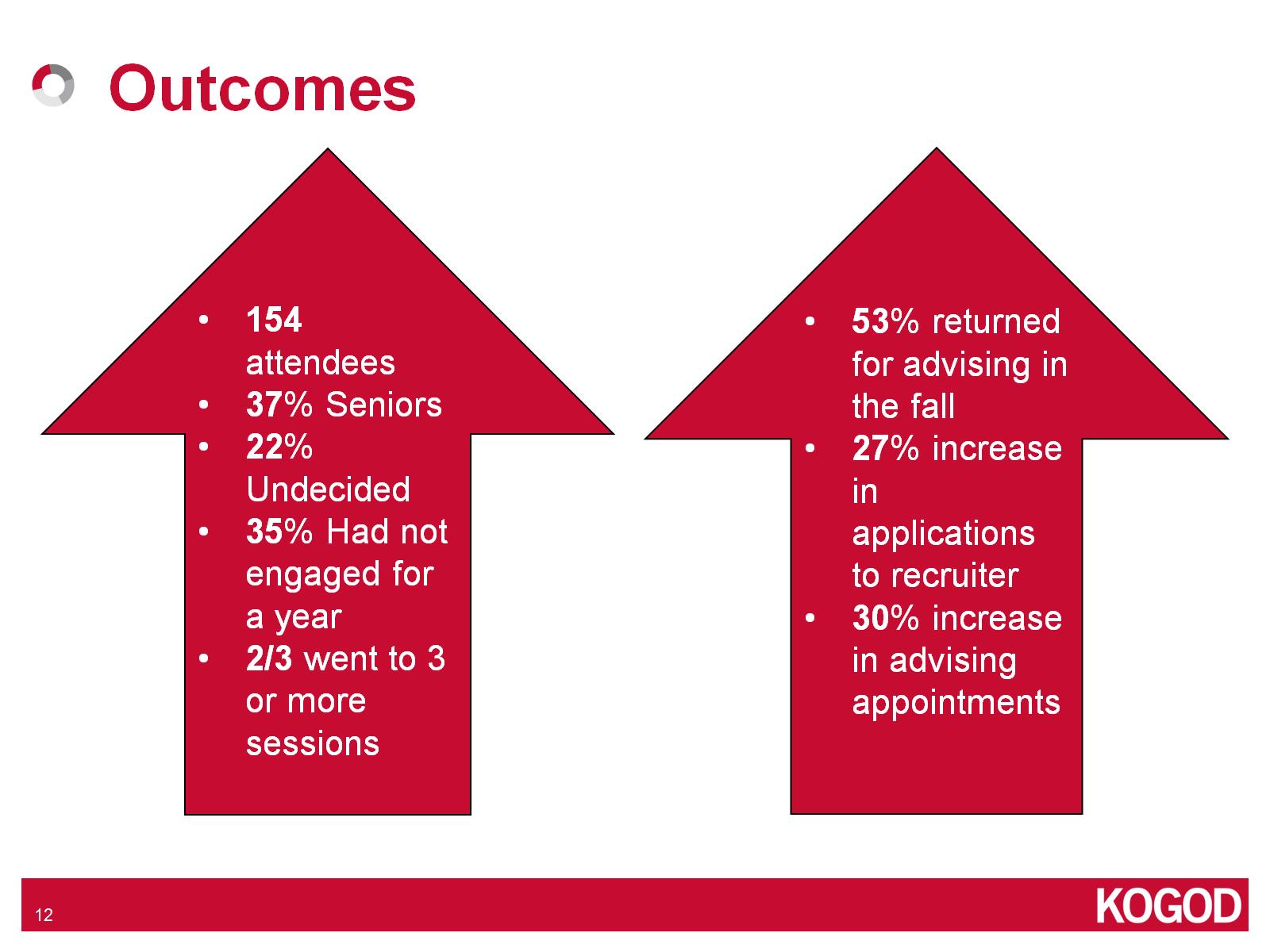 Outcomes
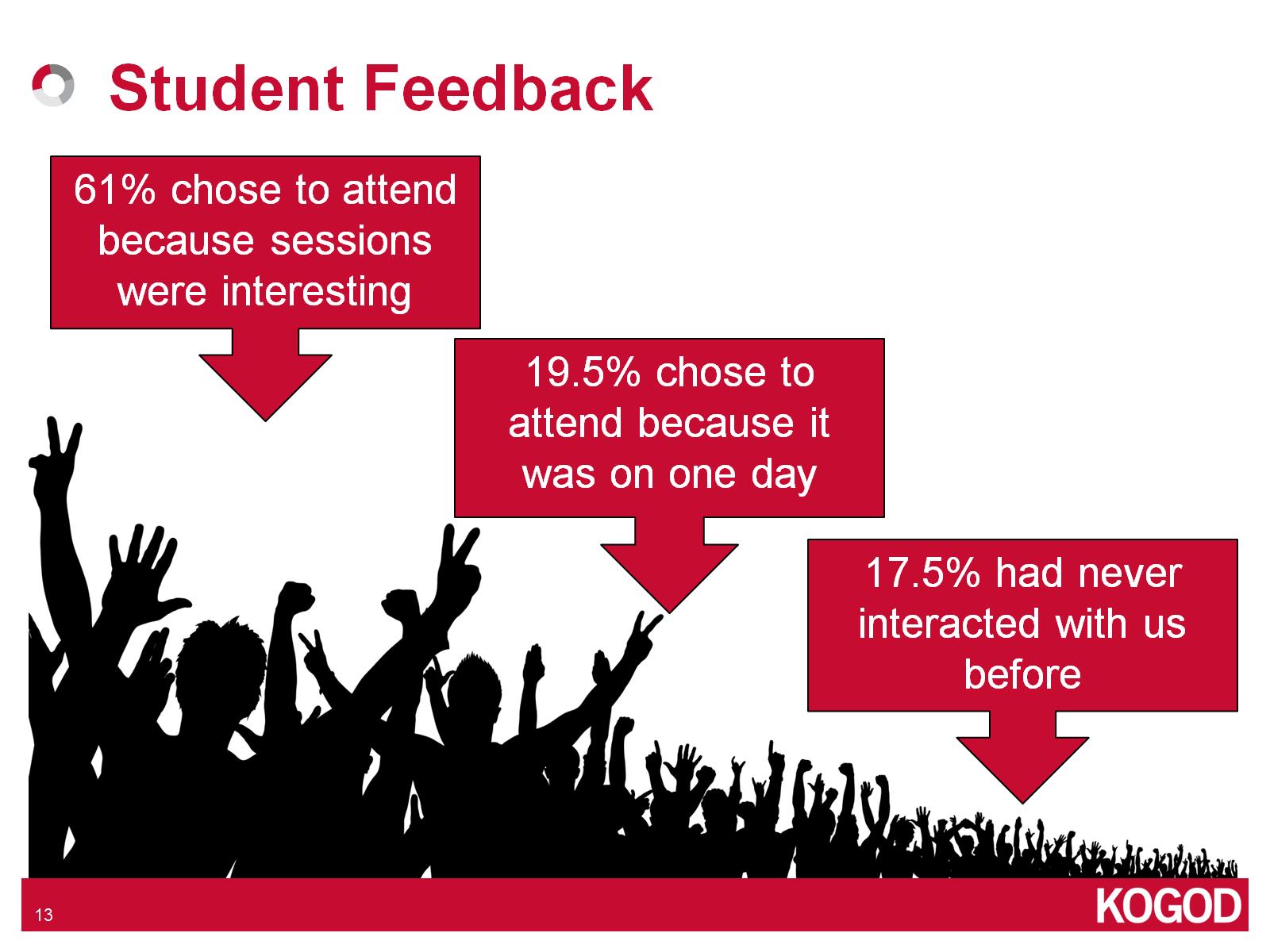 Student Feedback
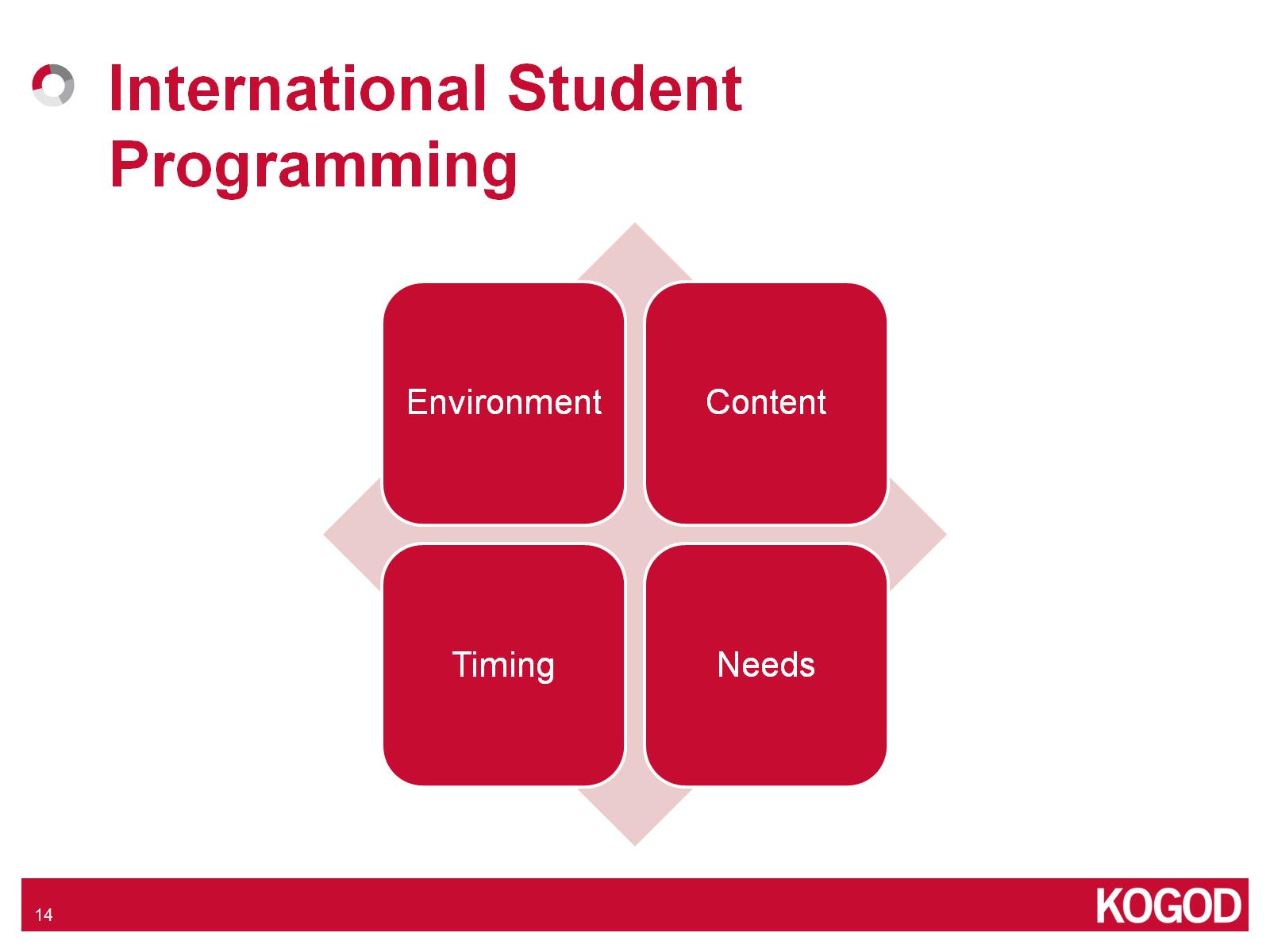 International Student Programming
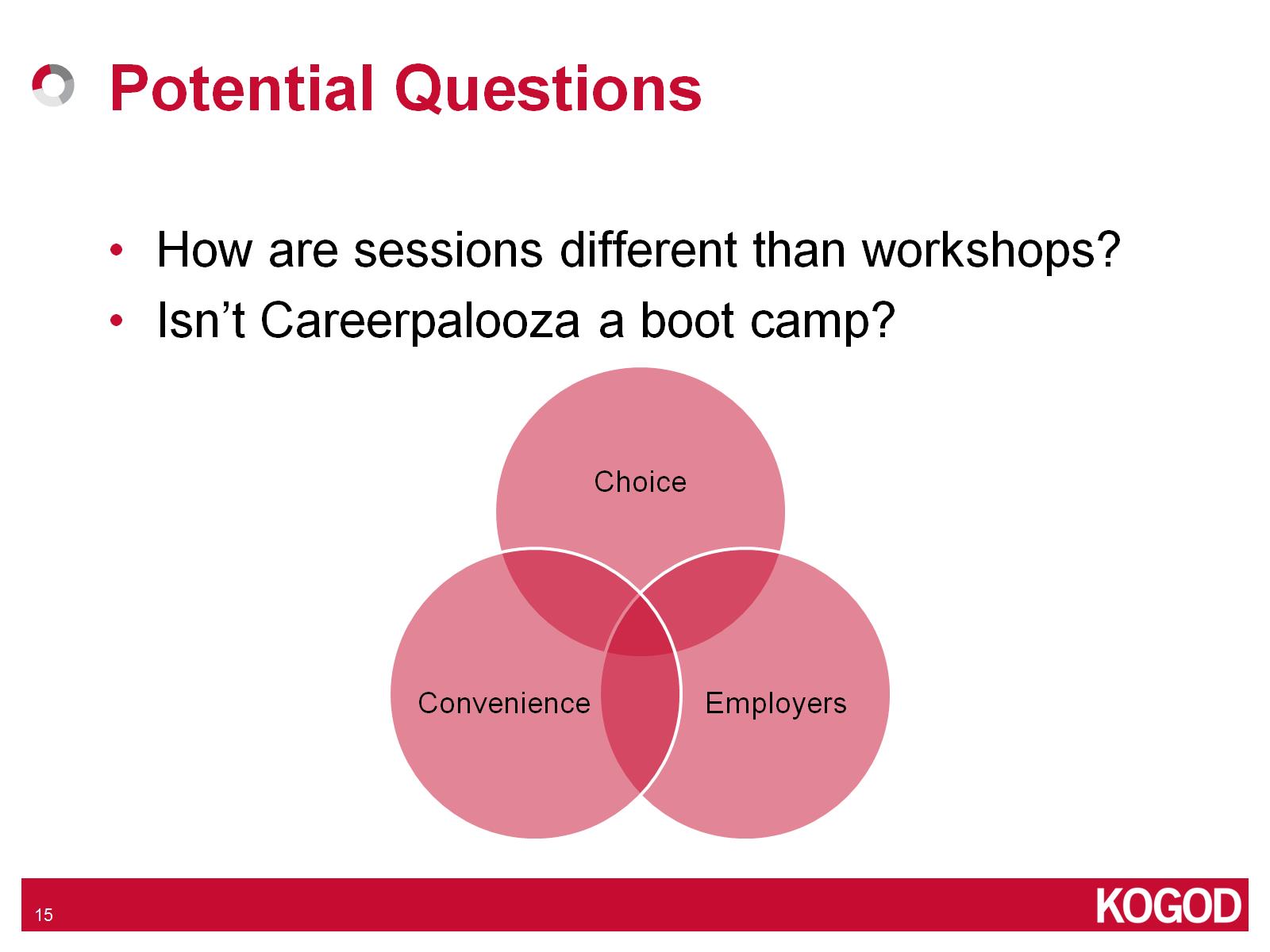 Potential Questions
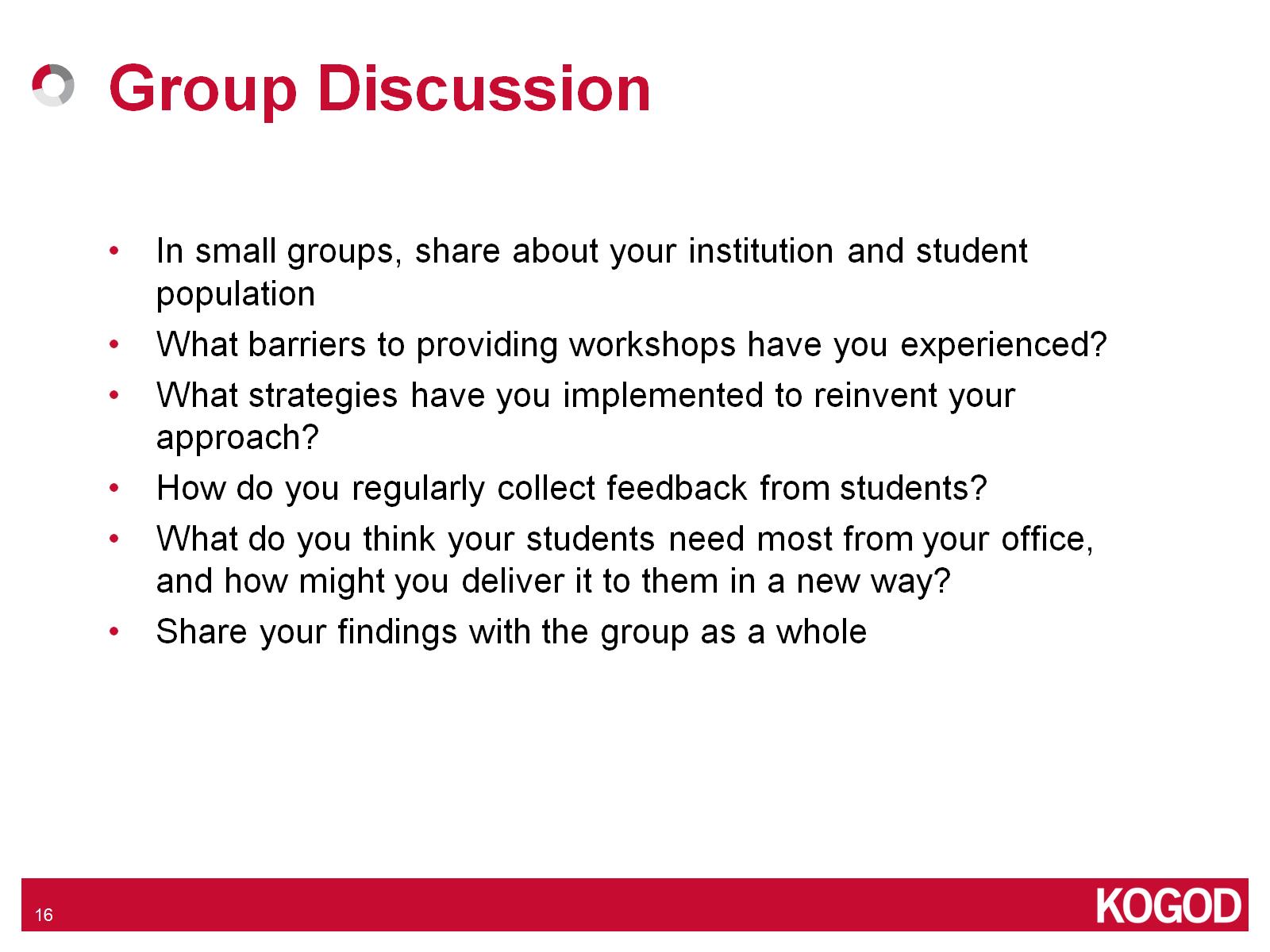 Group Discussion
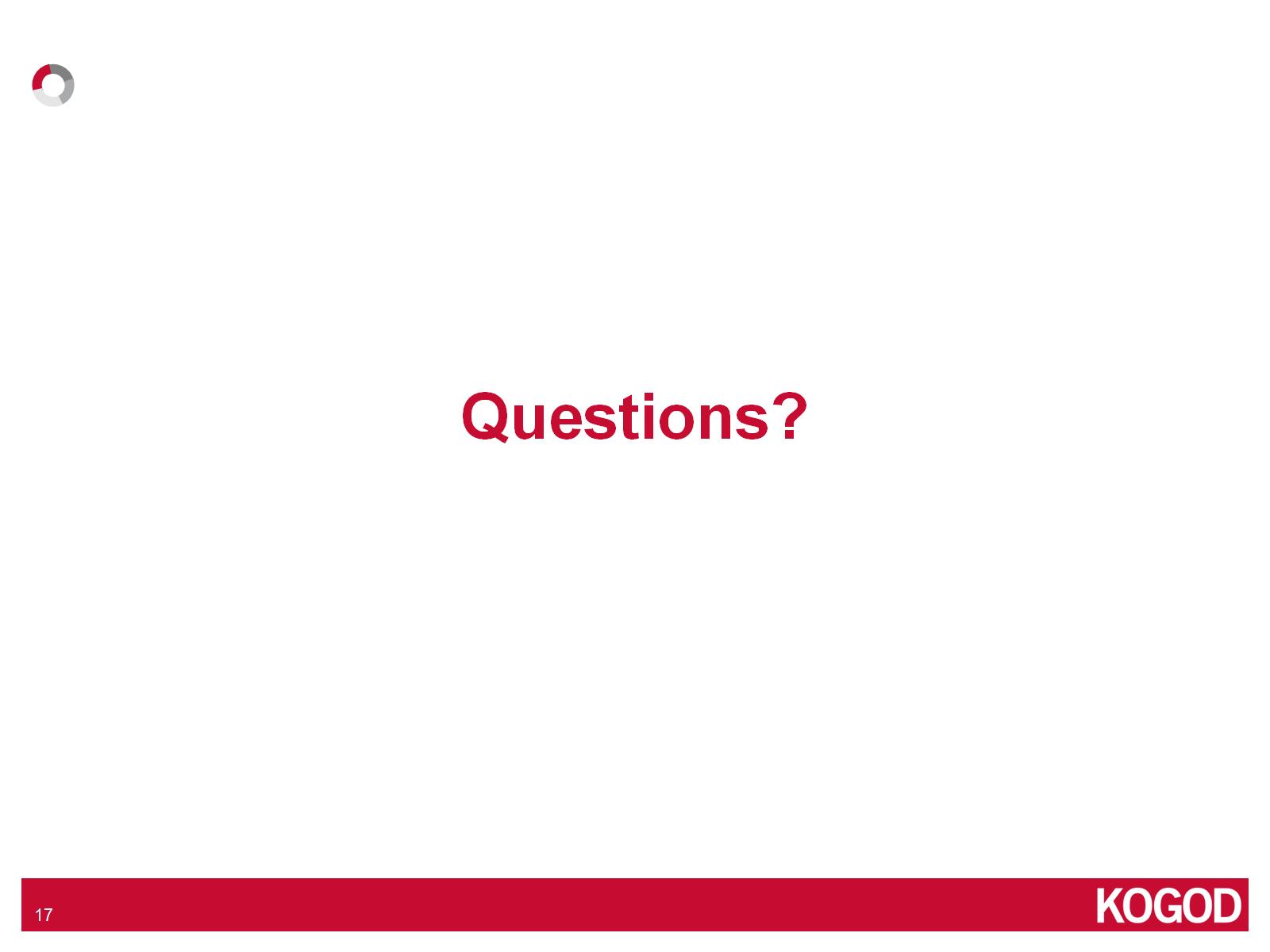 Questions?
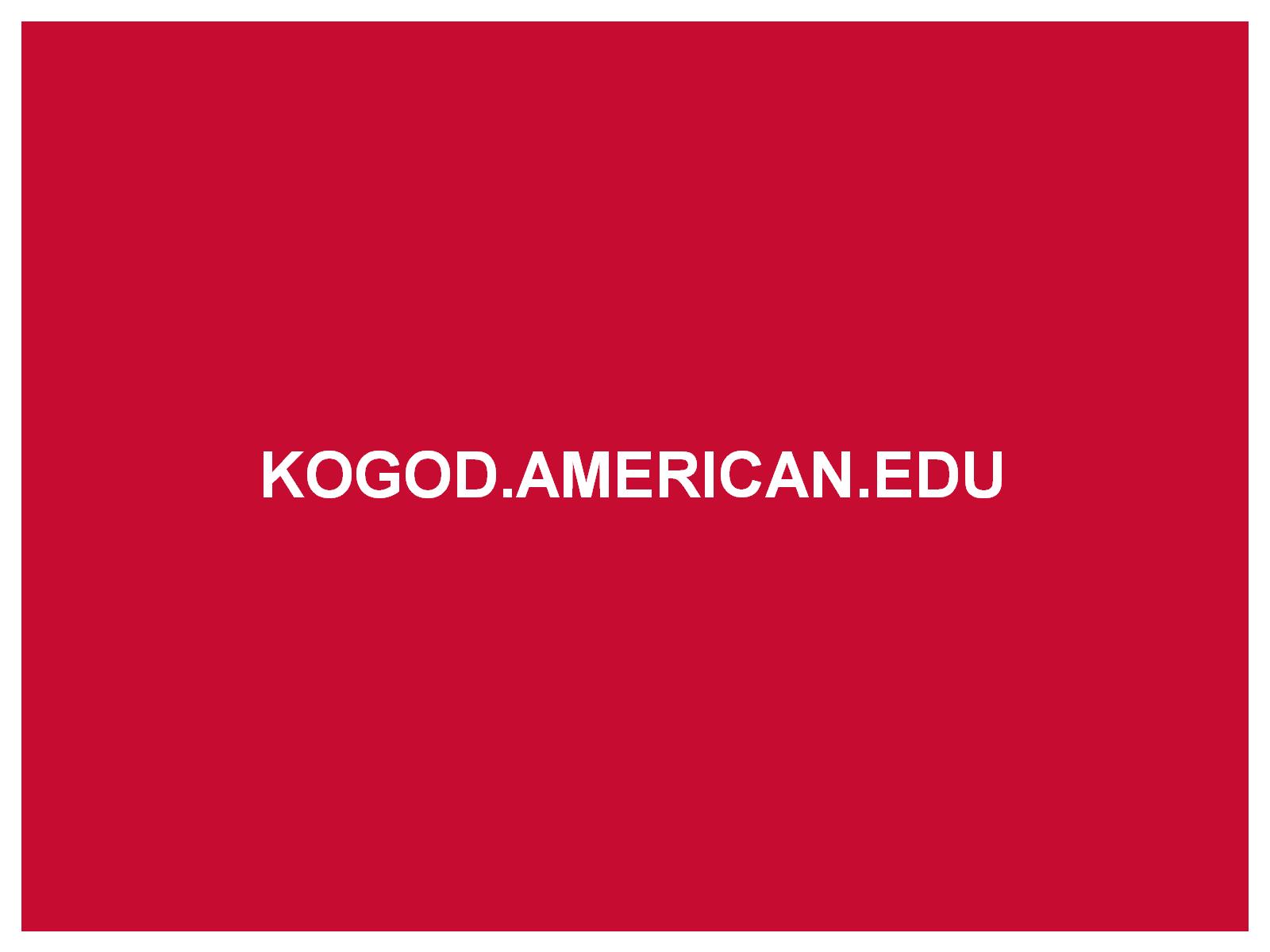